Friday 18th November
06:07 Beam dump by RF temperature interlock (HOM 4B2). 
Total delivered Pb-Pb lumi in 2011 reached 19.6 ub-1 in ATLAS.
09:34. Stable beams. Fill #2303.
Turnaround of 3h27 minutes!
14:48 Beams dumped.Spurious opening of the quench loop on the RQF in S12 
16:35 QPS access for the switch on RDC.A12B2 . ALICE also in.
18:30 end of access
22:41 Stable beams Fill #2304
Peak lumi’s ALICE:  296.9353                 	ATLAS:  381.07175  (???)                       	CMS:    326.4134  
05:15 Beam dump by operator
08:10 Stable beams Fill #2305
Turnaround of 2h55 minutes !!   
Peak lumi’s ALICE:  295             	ATLAS:  342                        	CMS:    307
19/11/2011
LHC 8:30 meeting
1
Friday
3h27min
7h53minCheck PC, QPS access
19/11/2011
LHC 8:30 meeting
2
QPS
One QPS switch in S12 failed to close. on UA23.RCD.A12B2
Access required to exchange switch
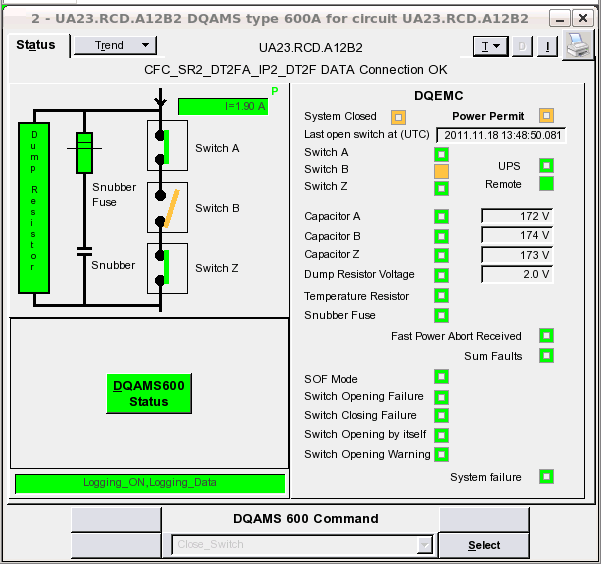 19/11/2011
LHC 8:30 meeting
3
Friday 00:00 to this morning
Slightly irregular LHC cycle
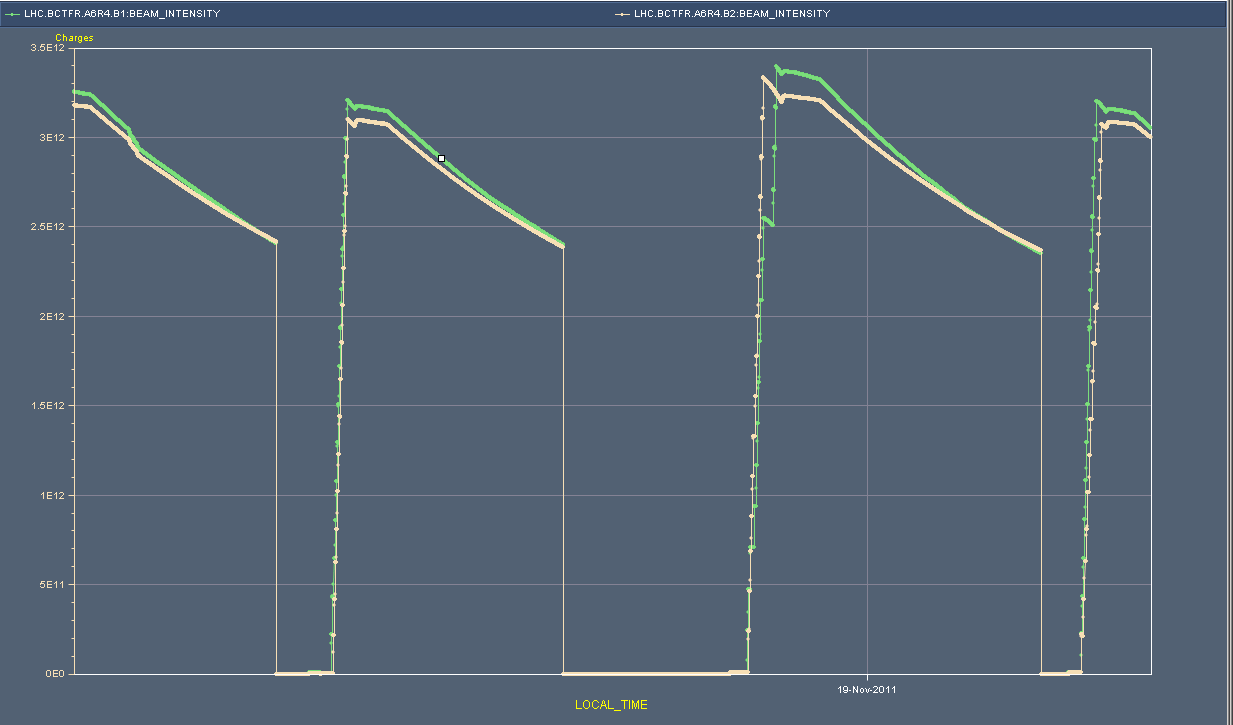 19/11/2011
LHC 8:30 meeting
4
Wire scanner
“Emittances”: values of the first measured bunch:
Proton equivalent emittances
Slightly larger than protons B1H = 2.39 B1V = 2.48 B2H = 3.92 B2V = 3.26 
Change WS intensity limits to allow scan of 3e12 charges at injection and 1e12 charges at flat top for ion run.
19/11/2011
LHC 8:30 meeting
5
RF blow-up during the ramp
End up with 1.2 ns bunch length
19/11/2011
LHC 8:30 meeting
6
Fill #2304
19/11/2011
LHC 8:30 meeting
7
11R5 losses beginning of fill
46 % of dump threshold, reproducible
19/11/2011
LHC 8:30 meeting
8
Plan
Pb-Pb physics
15 minutes CMS at injection: scrape pilot

Access
Installation of four BLMs for IP2 Aperture checks (4hours)
CMS !
EPC 60A corrector (RCBCV10.R3B1)
Some ADT work
RF 7B1 klystron
12 hours for beam dump switch / generator replacement
Tuesday 08:00, if switch stable till then
17/11/2011
LHC 8:30 meeting
9